El circulo de la innovaciónla evolución de los negocios
Centro de Emprendimiento Continental
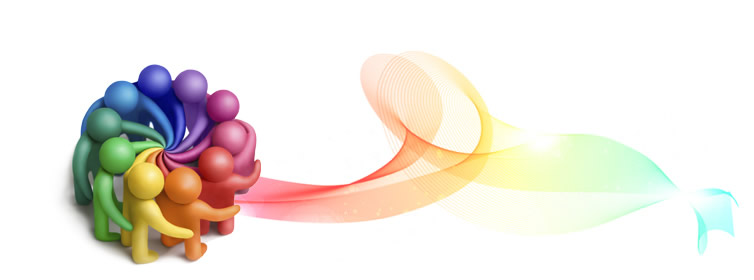 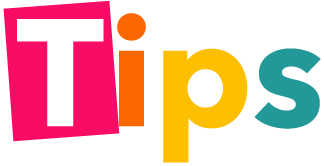 Centro de Emprendimiento Continental
Diversidad
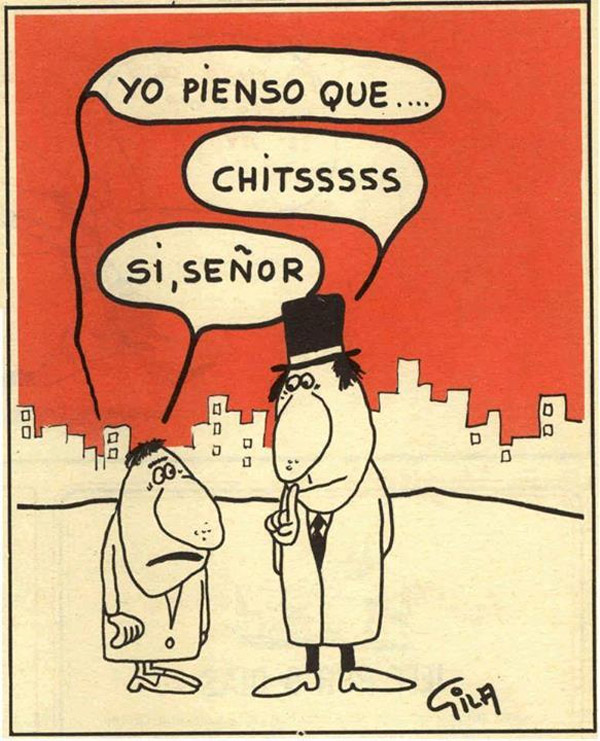 La persona más valiosa:
La que discrepa
Centro de Emprendimiento Continental
Probar mucho
Reinvertir
Experimentar con prototipos
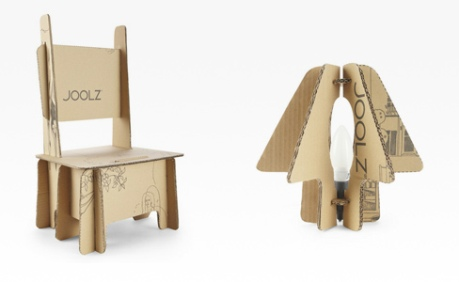 Centro de Emprendimiento Continental
Capacidad de olvidar y destruir
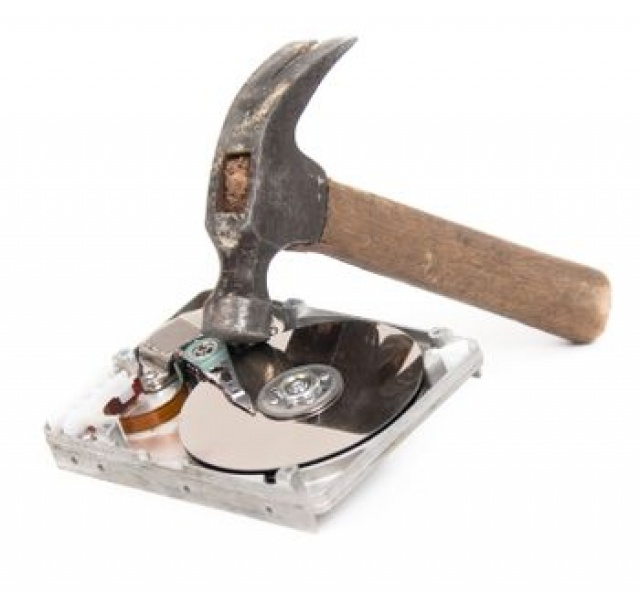 Es más fácil destruir una organización que cambiarla.
Si todavía funciona rómpelo antes que…
Centro de Emprendimiento Continental
Todo a un click
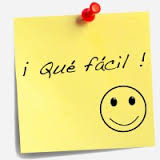 Hacerle la vida fácil al cliente
Centro de Emprendimiento Continental
¡ Importante !
Cuida de tu equipo humano, ellos son la fuente de los grandes cambios.
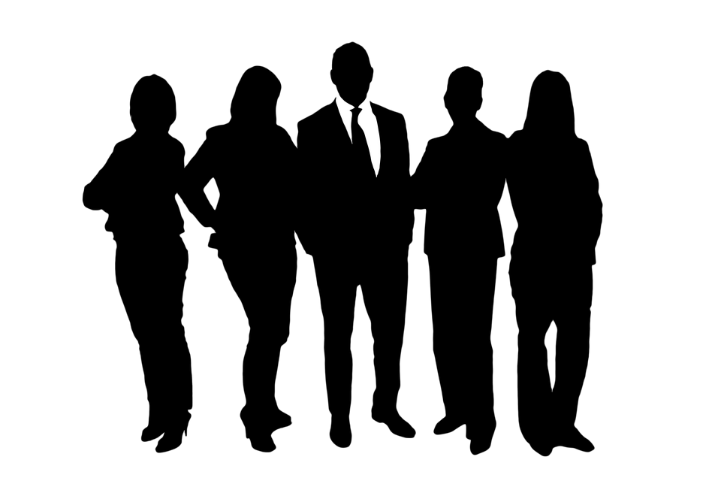 Centro de Emprendimiento Continental
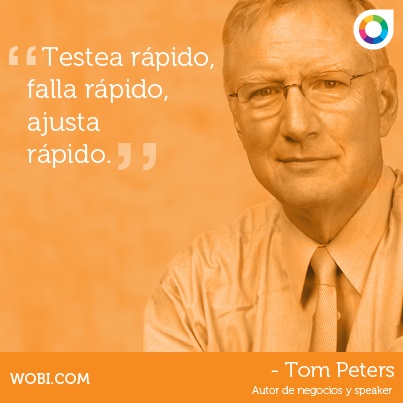 Centro de Emprendimiento Continental
Centro de Emprendimiento Continental
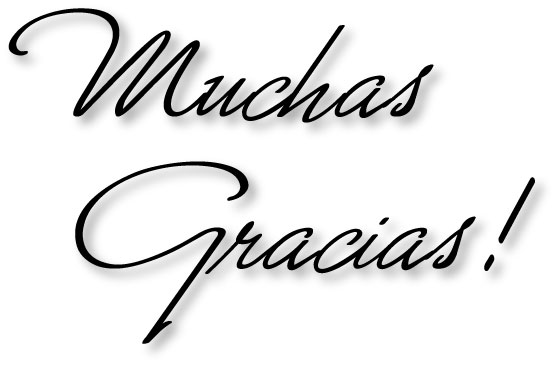